Наиболее значимые события МОУ ВСОШ № 2 в 2013-2014 уч. г.
Участие городском круглом столе, посвященном вопросам трудных подростков
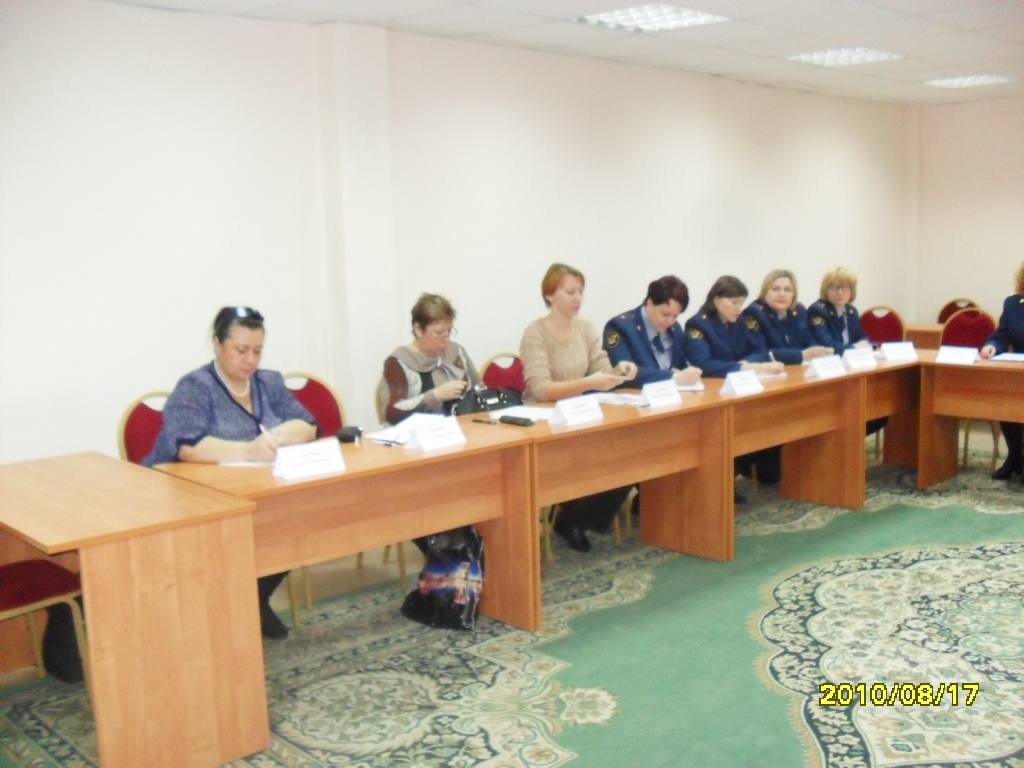 Осенний антинаркотический декадник
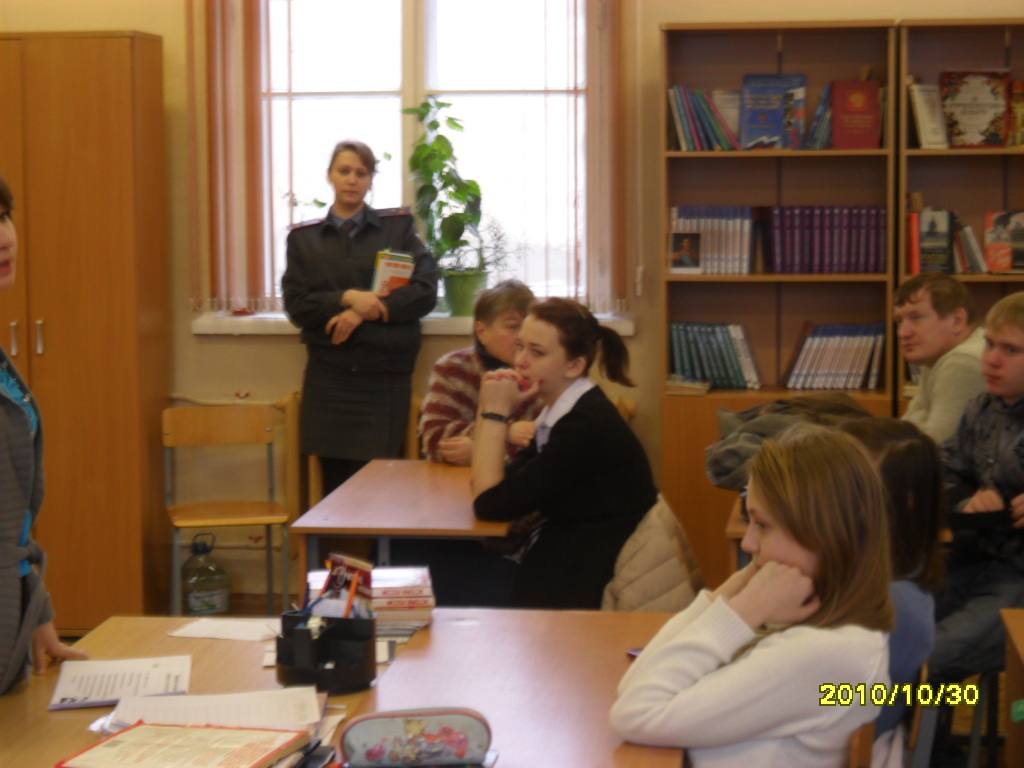 Встреча олимпийского огня
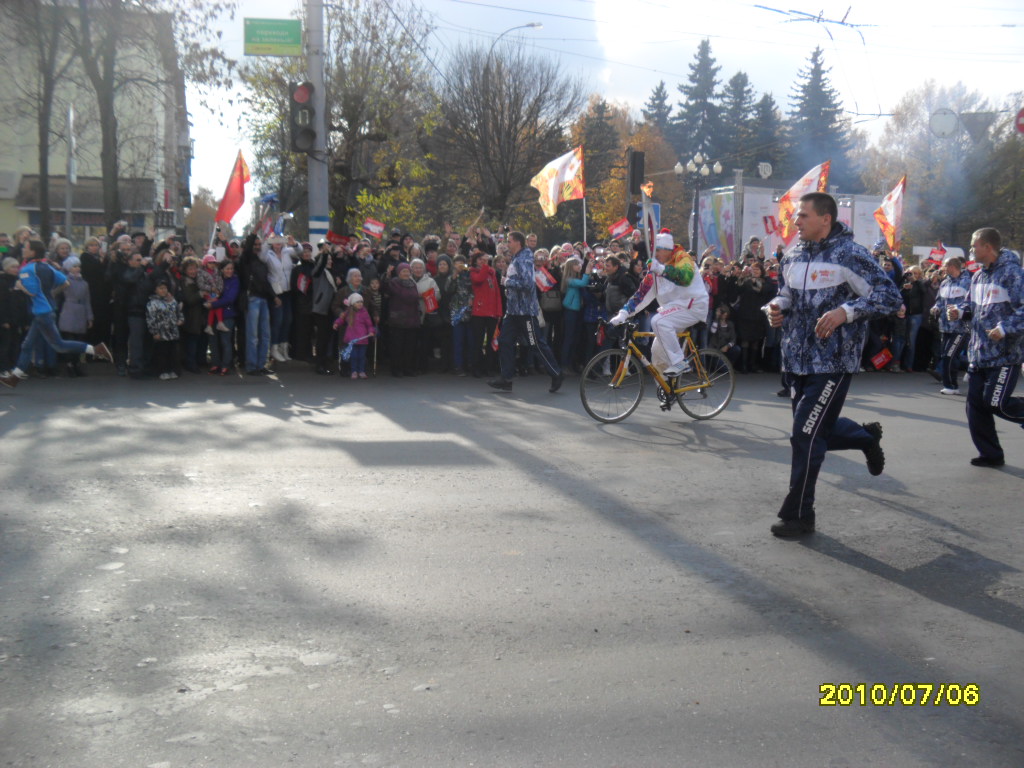 Выступление нарколога перед родителями
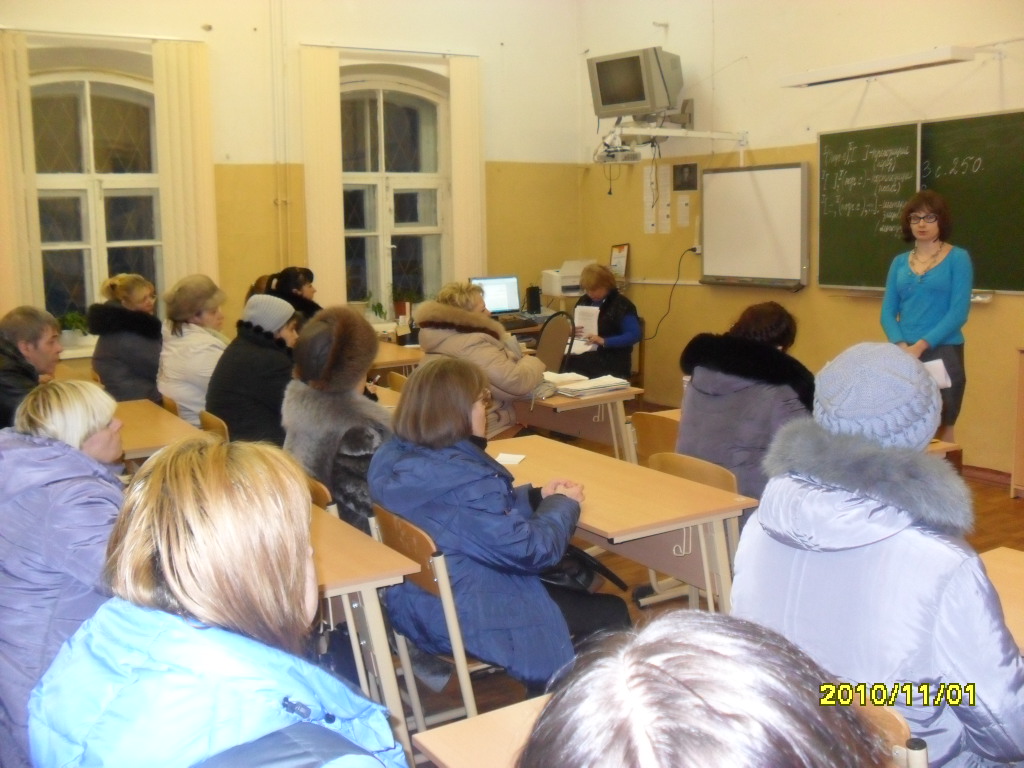 Семинар библиотекарей города
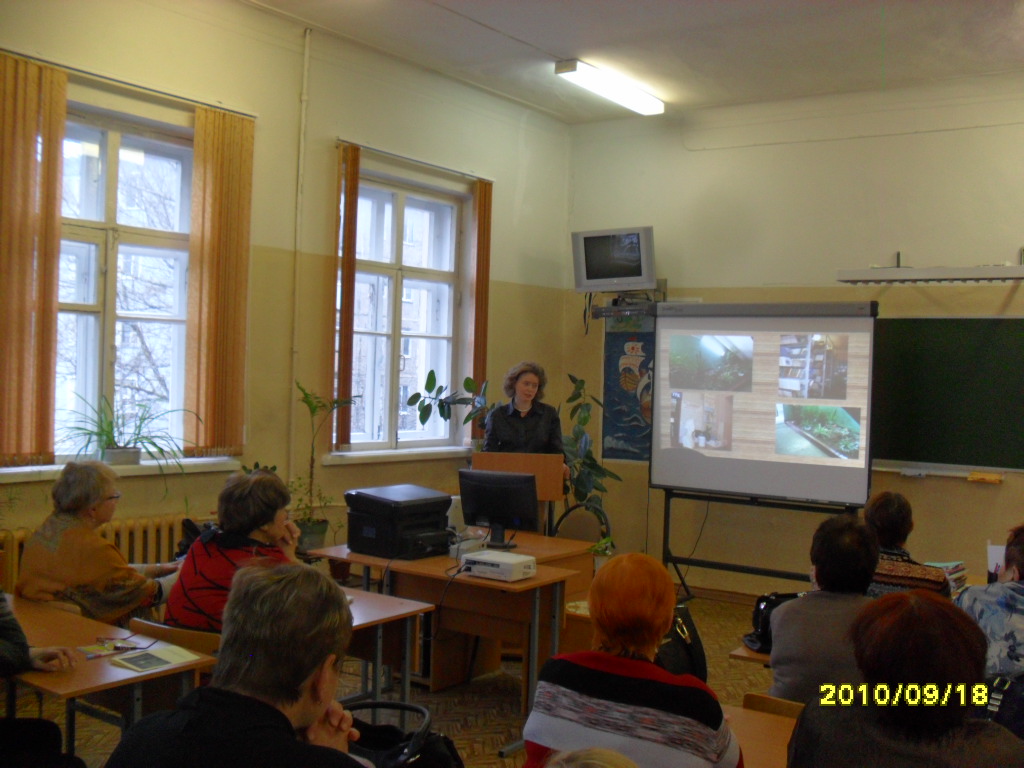 Подготовка к выставке плакатов по антинаркотическому  месячнику
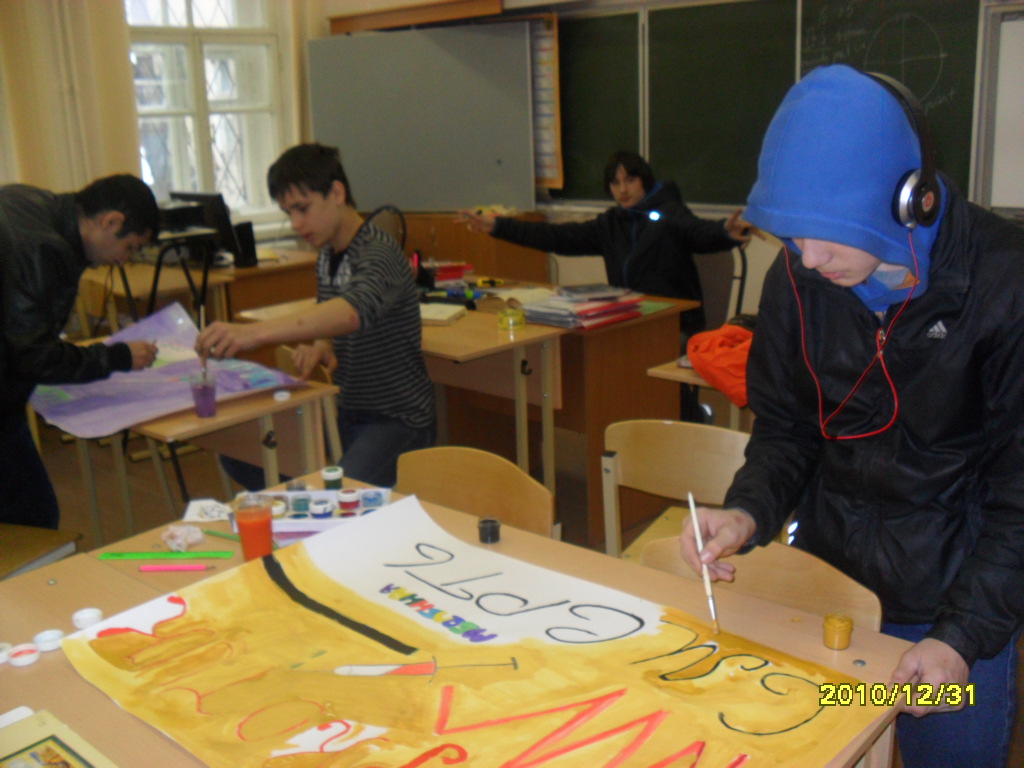 профориентация
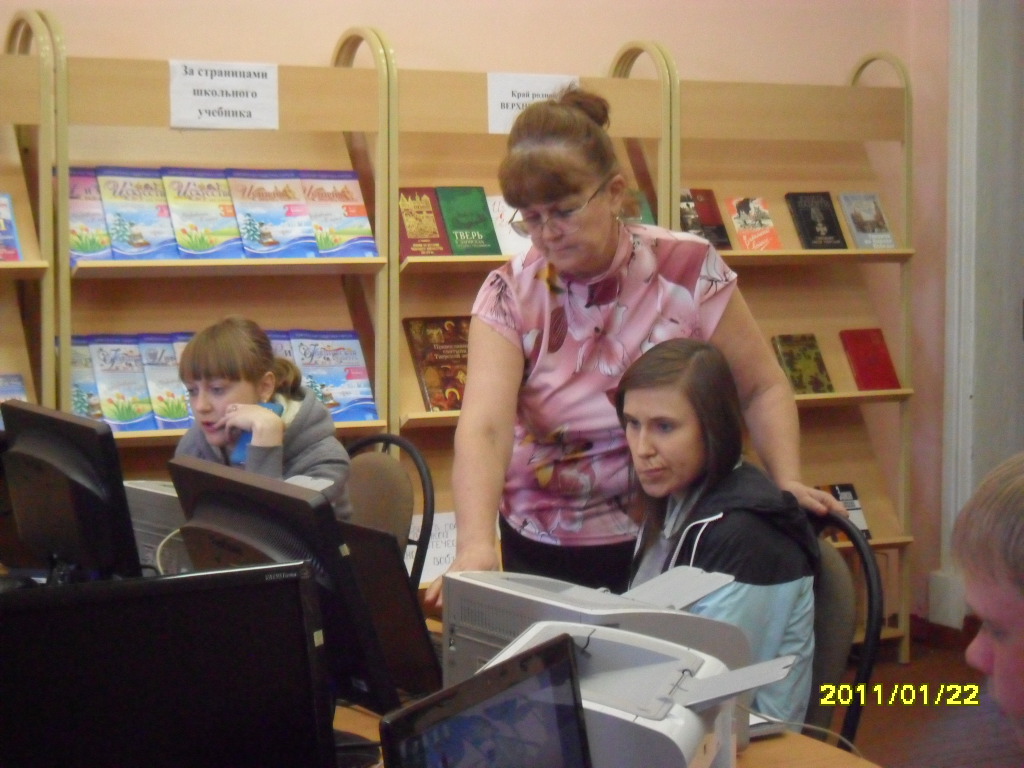 Школьный субботник
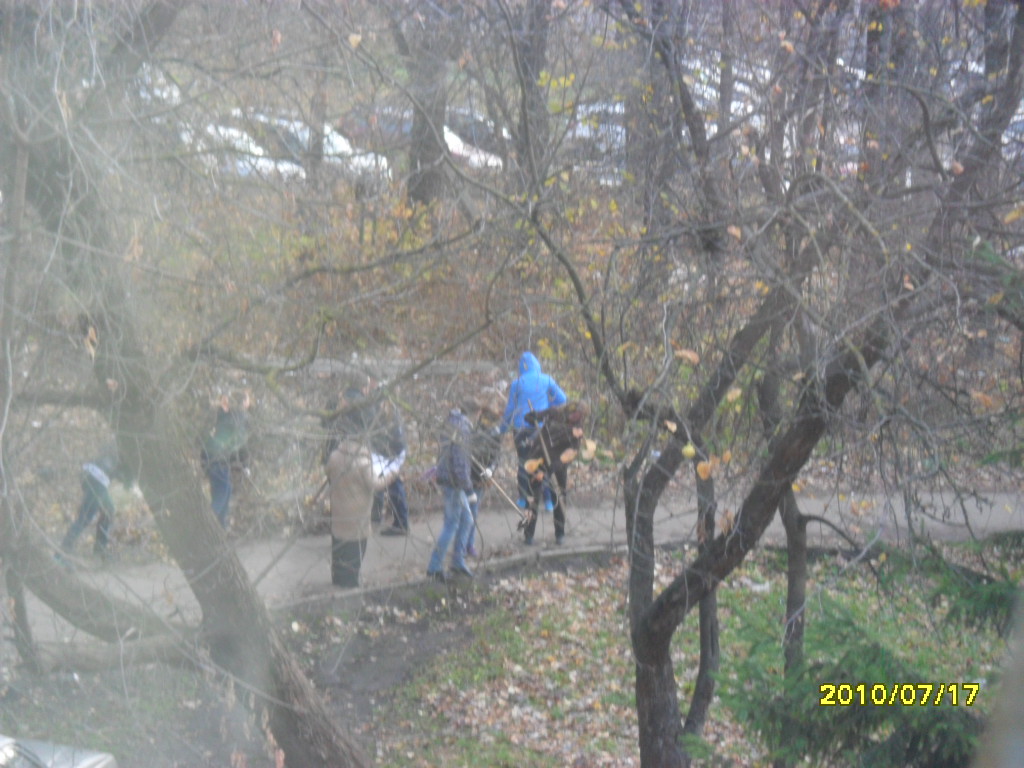 Возложение цветов на 9 мая
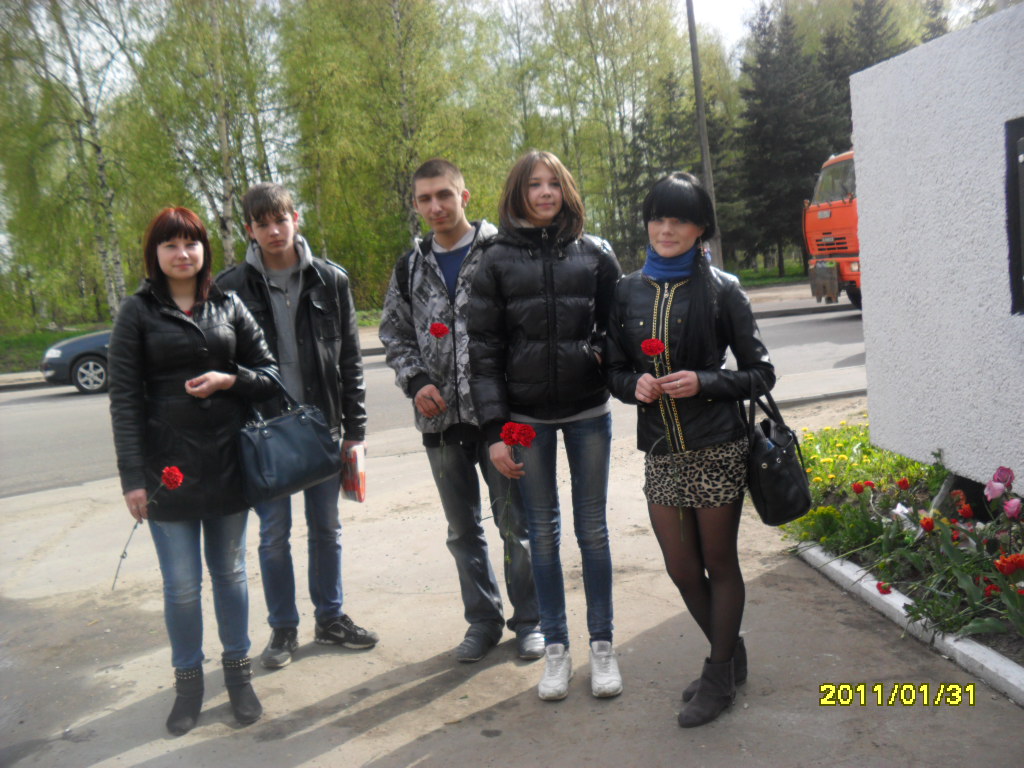 Десятиклассники на учебе
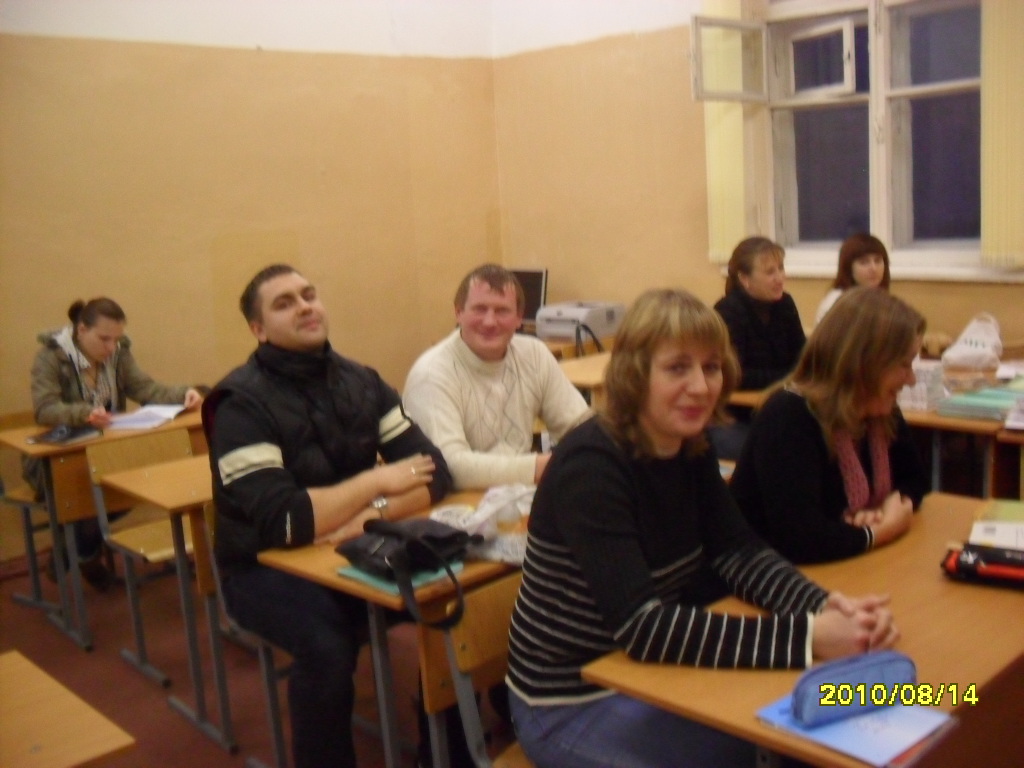